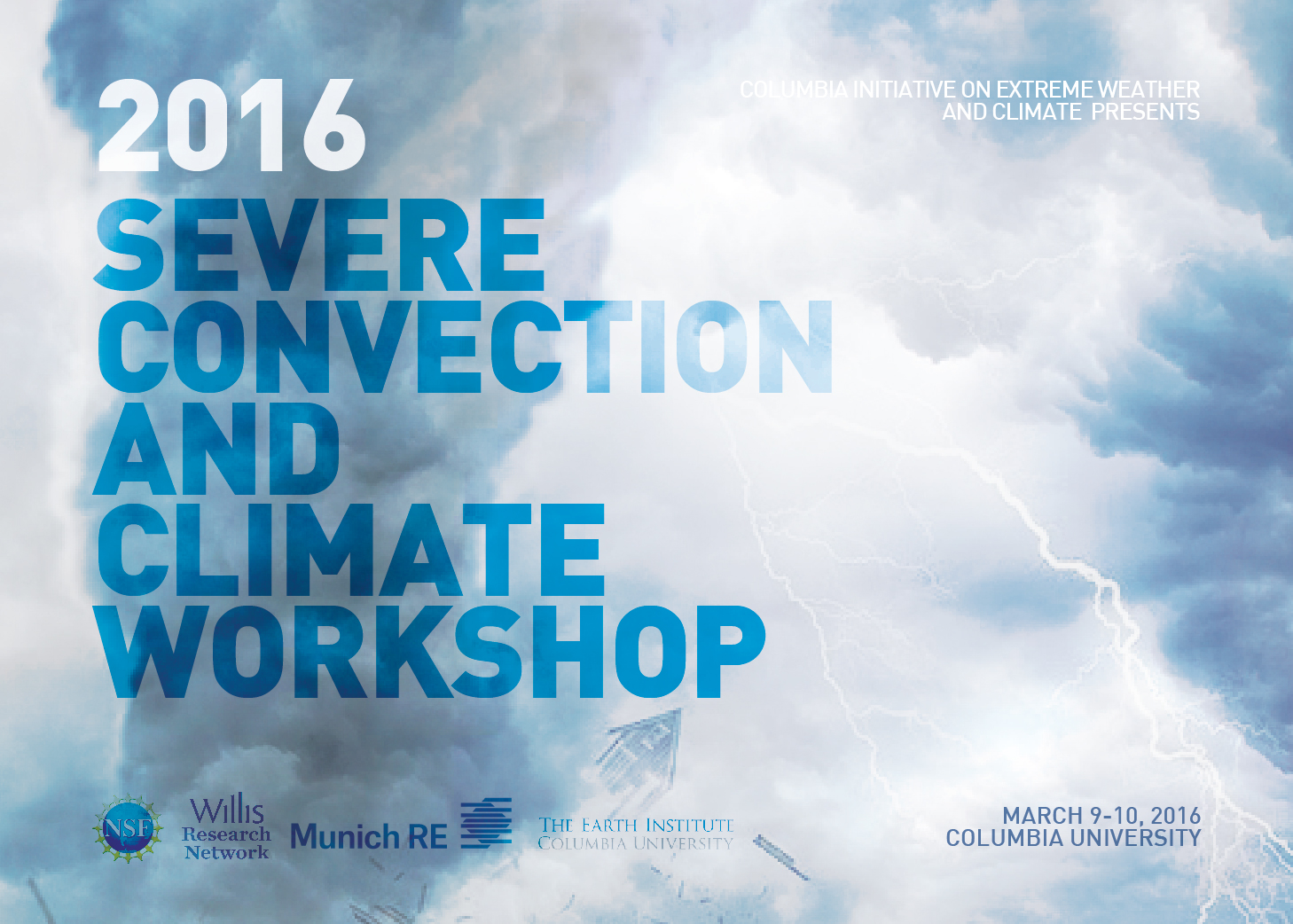 #SevCon16